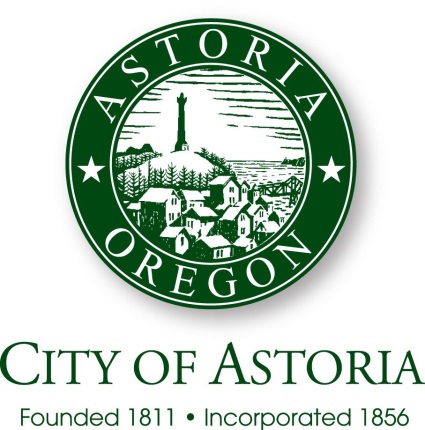 “Come Bond With Us”Astor West Urban Renewal AreaExpansion Proposal
Astoria Development Commission
August 1, 2016
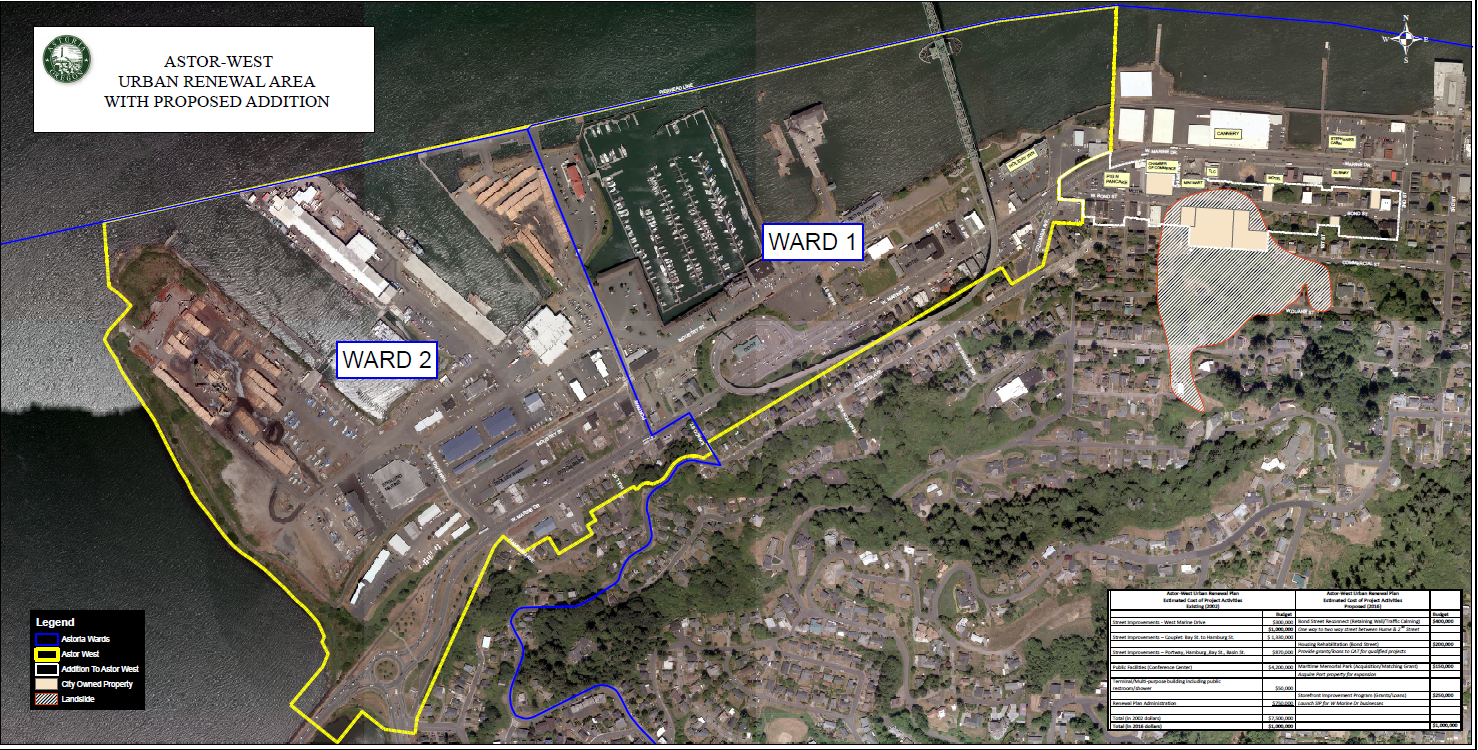 What did we hear?
24 people signed in
Concerns from residents about reopening Bond Street – traffic speed, noise, etc
Support for improvements to street and local housing
When is it going to happen?
What’s in it for me?
Potential Projects
Next Steps
Continue outreach to business/property owners about opportunities
Initiate plan amendment study – August 15
Polish storefront program guidelines, bring back to ADC – August 15
Send required public notice in August
Present “URA Plan & Report” to APC on October 25 and ADC on November 7